Name & describe the major parts of the water cycle
Evaporation – liquid water turns into water vapor (a gas)
2. Condensation – water vapor (gas) to liquid/solid; forms clouds
3. Precipitation – water falls to ground    4 types - rain, snow, sleet, hail
How do sleet and snow form?
Sleet  - rain freezes as it is falling
2. Snow – water vapor condenses into a solid without ever    turning liquid
And of course it has to be  32°F or 0°C
What is a Cold front
A front (where one air mass meets another)where the cold side is stronger – marked with a blue line with triangles – brings t-storms, heavy rain and can spawn a tornado or hurricane – cooler weather follows
What is a warm front
A front (where one air mass meets another)where the warm side is stronger – marked with a red line with half circles – brings drizzly rain then nice warm weather (great beach weather)
What is an occluded front
A front (where one air mass meets another)where two cold air masses meet to push the warm air mass up.  The front line is so long that there is sometimes a large buildup of snow or rain.  The snow does not fall as fast as with a cold front – but it adds up.  Cooler air follows
What is a stationary front
A front (where one air mass meets another)where two air masses meet – but neither is strong enough to push the other out so… you end up with days of dreary, drizzly rain – and the fronts just wont move – they are stationary (which means they stay still) this is a vacation week KILLER!
What is a hurricane?
A cyclone that is fueled by water.  It can be up to 300 miles wide. Brings a storm surge which causes most of the damage
How does a hurricane form?
At least two big thunderstorms form over warm water (like the Atlantic ocean down south).  When those storms meet and merge they form a HUGE storm that is fueled by the warm water.
What is the eye of a hurricane like?
After hours of serious storm, when the eye arrives it is calm and has very little wind (because it is a low pressure system).  But be careful, the second half of the storm is still to come.
What is a storm surge?
L
(low pressure)
When a low pressure system is over the ocean (hurricane) the water on the ocean is actually sucked up.
When the wind blows that wave to shore it hits land and floods!
What is the amount of water vapor in the air compared to the maximum it can hold?
Relative Humidity
What tool consists of two thermometers and measures humidity?
Psychrometer
What cloud is puffy with a flat bottom?
Cumulus
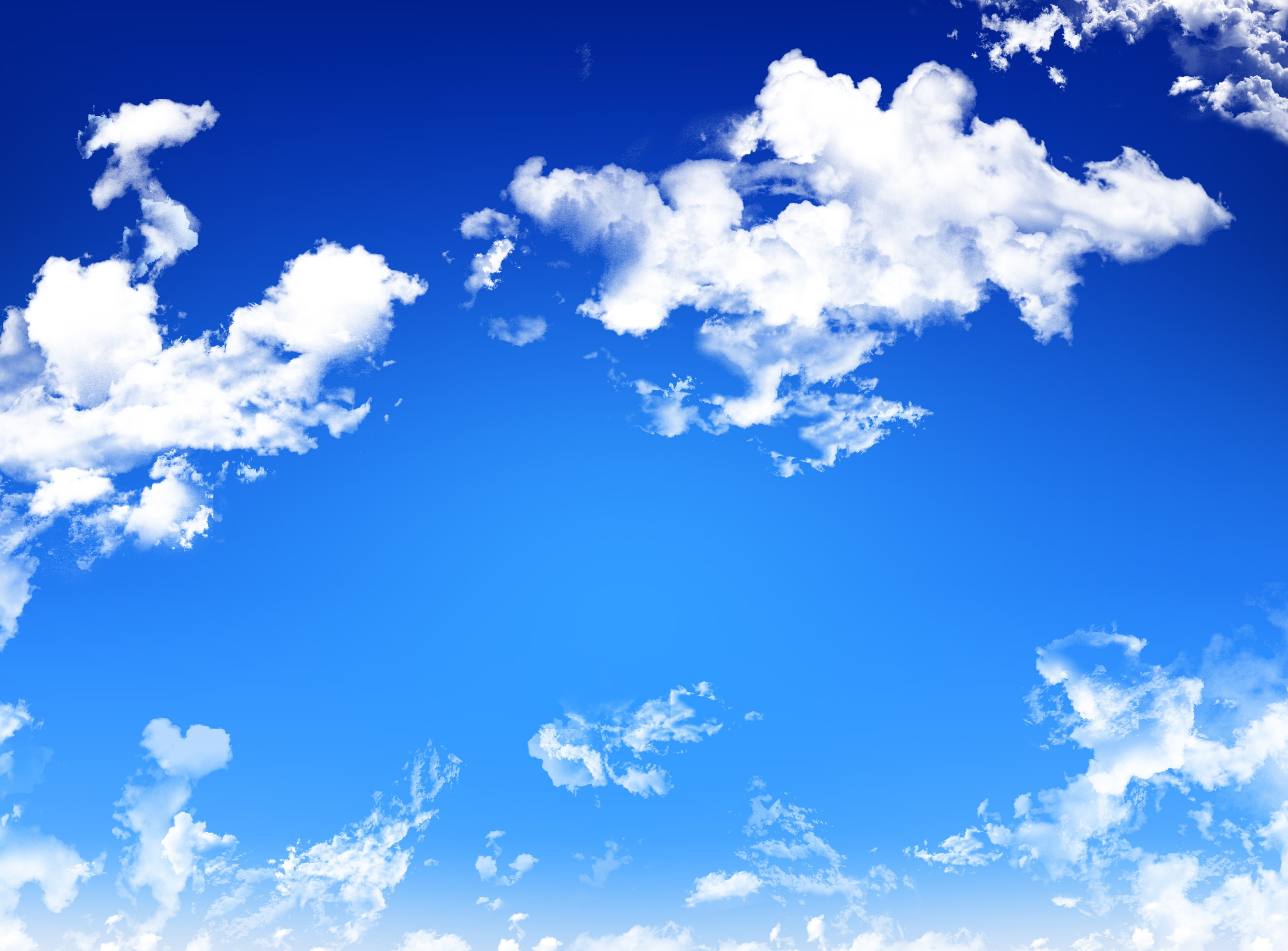 What cloud is made of ice and is thin and wispy?
Cirrusthey are very high in the atmosphere
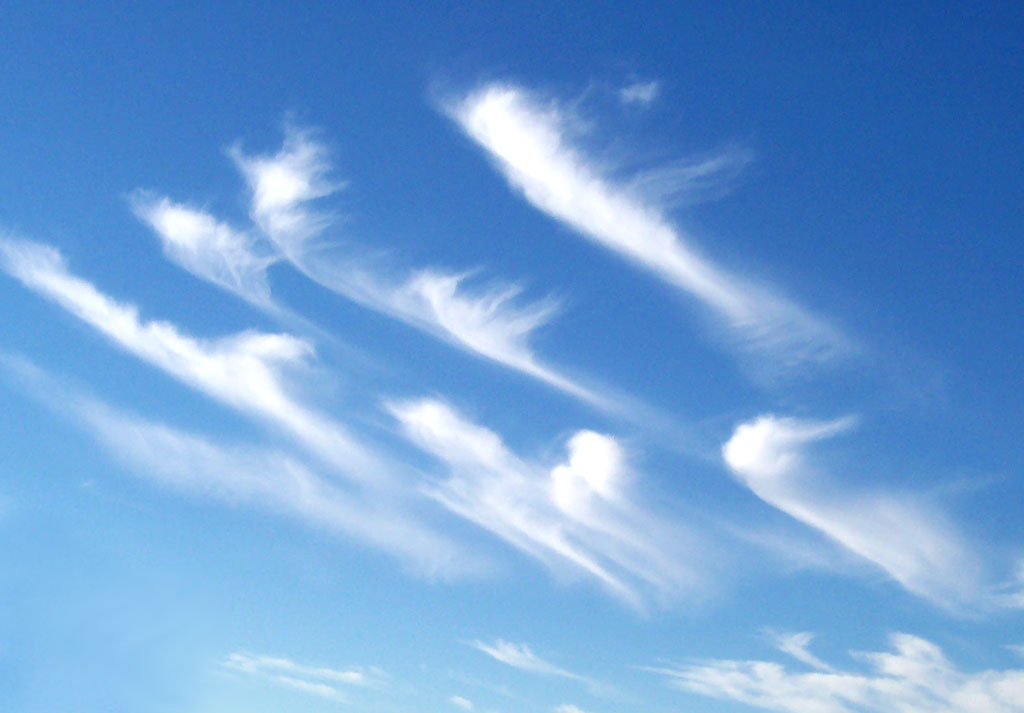 What cloud is like a blanket that covers the sky?
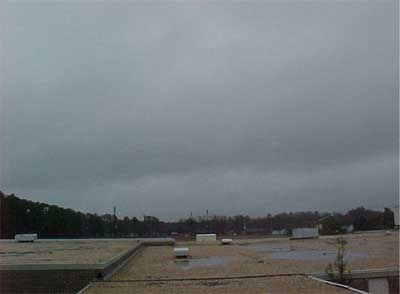 Stratusfog is a stratus cloud too!
When a cloud turn black we add this word…
NimboNimbostratus or Cumulonimbusyou can also tell a cloud is about to rain if it gets very tall
How does a tornado form?
Tornadoes form in 5 steps:  1. Thunderstorm forms2. winds spin horizontally3. updraft pushes spinning winds vertical4. spinning winds form a funnel cloud5. funnel cloud touches the ground
How does a hurricane form?
Two or more thunderstorms – over warm water – meet.  They begin to spin (counterclockwise).  Fueled by warm water, they begin to die after they hit land
How do you stay safe in a thunderstorm?
get indoors; if outside – stay away from tall objects & water, crouch down
How do you stay safe in a hurricane?
get indoors; listen to news; evacuate if necessary; store food & water for 7 days; board up windows with plywood so they don’t break from high winds; put sandbags in front of doors to minimize flood damage
How do you stay safe in a tornado?
get indoors, preferably in the basement/beneath a staircase; get away from windows if outside, lie down in a ditch or open field.
What is an isobar?
Isobar – lines on a weather map that show areas that have the same air pressure
What is an meteorologist?
Someone who studies and predicts the weather
What is the dew point?
The temperature at which saturated air can condense – dew on grass - clouds
What is saturated air?
Air at a specific temperature can hold a certain amount of water – if it is holding as much as it can hold – the relative humidity is 100% (saturated).
What is relative humidity?  And why do we care?
the amount of water air is holding divided by the amount of water that air can hold (percentage /ratio / fraction)we care cause you can’t make clouds (condensation) without air being 100% humid (or saturated)
How do clouds form?
Warm air rises until the air cools enough to reach its dew point – then the water in the air condenses
What determines if a cloud is made of ice or water droplets?
Temperature – above 32°F or 0°C its water droplets- below 32°F or 0°C its ice
What should you have in a disaster kit?
7 days of Food, Water & MedicationsPLUSA Radio for weather updates and emergency info.
Is it ok to go in the water – up to your knees - during a storm?
NO   NO   NOthe current in the water is running so fast that it will pull your feet out from under you and take you along for a really bad rideNOT	in the ocean   NOT in a flooded street  NOT anywhere
Compare and contrast hurricanes and tornadoes?
ALIKE - Are cyclones- Spin counter clockwise- Start from a cold front- Heavy rain- Thunder and lightning- From cumulonimbus clouds
DIFFERENT- Tornadoes over land
- Hurricanes over warm water
- Tornadoes are narrow 
- Hurricanes can be 300 MILES wide
- Hurricanes last for days
- Tornadoes last less than an hour
What should you have in a disaster kit?
7 days of Food, Water & MedicationsPLUSA Radio for weather updates and emergency info.
How does a 
thunderstorm 
form?
Boom! 
When the electricity runs faster than the speed of sound – a sonic boom
A warm air mass rises (less dense) When that air mass meets a cold layer of the atmosphere – it begins to condense forming a cloud.  ANDcold air rushes down next to it – the molecules of cold air rub HARD against each other to form the static that creates lightning